ОСОБЕННОСТИ ПИСЬМА ЛЕВОРУКИХ ДЕТЕЙ
Хаметова Юлия Фаридовна
Учитель – логопед
муниципального бюджетного дошкольного образовательного учреждения «Детский сад комбинированного вида № 18» городского округа Самара.
Оглавление
ОСОБЕННОСТИ ОРГАНИЗАЦИИ МОЗГОВЫХ ПРОЦЕССОВ У ЛЕВОРУКИХ ДЕТЕЙ
УСЛОВИЯ, НЕОБХОДИМЫЕ ЛЕВОРУКИМ ДЕТЯМ ДЛЯ ПОЛНОЦЕННОГО ОСУЩЕСТВЛЕНИЯ ПРОЦЕССА ПИСЬМА
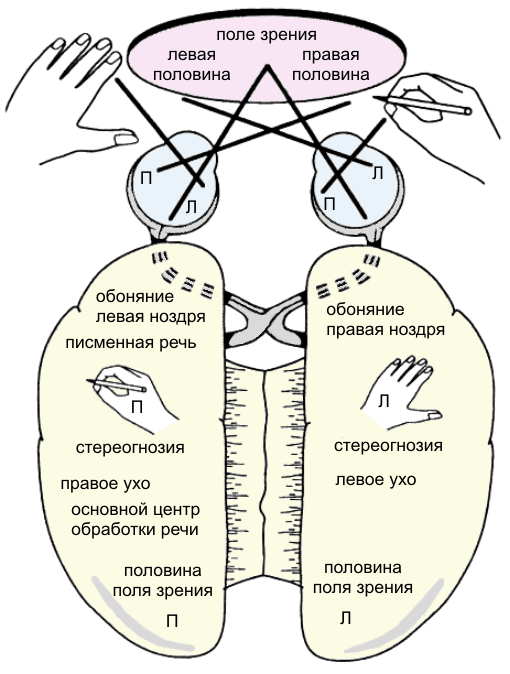 ОСОБЕННОСТИ ОРГАНИЗАЦИИ МОЗГОВЫХ ПРОЦЕССОВ У ЛЕВОРУКИХ ДЕТЕЙ
УСЛОВИЯ, НЕОБХОДИМЫЕ ЛЕВОРУКИМ ДЕТЯМ ДЛЯ ПОЛНОЦЕННОГО ОСУЩЕСТВЛЕНИЯ ПРОЦЕССА ПИСЬМА
Посадка при письме
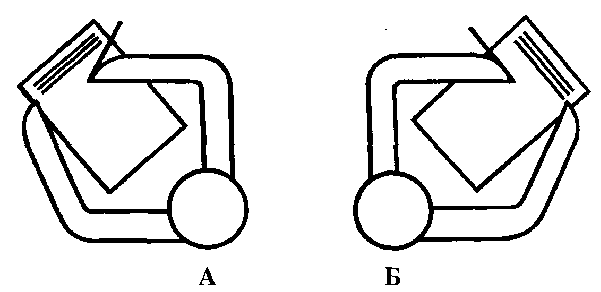 Приемы держания ручки
Письмо букв и их элементов
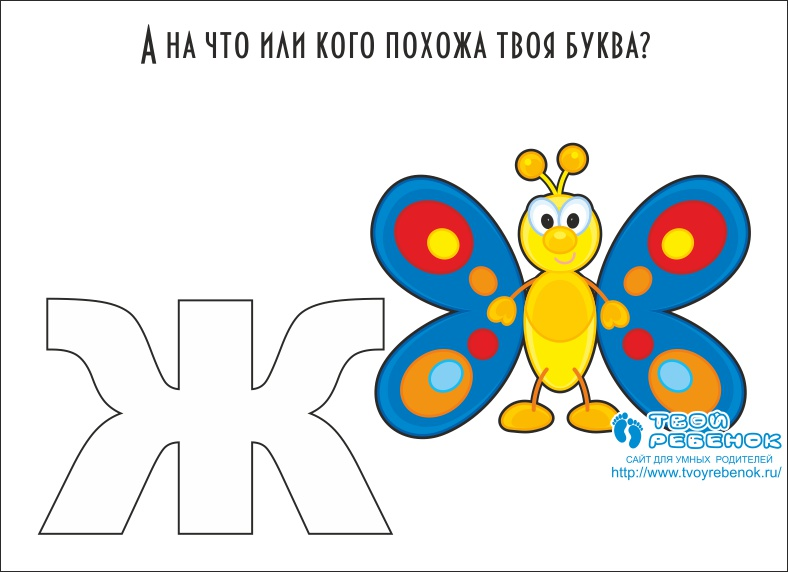 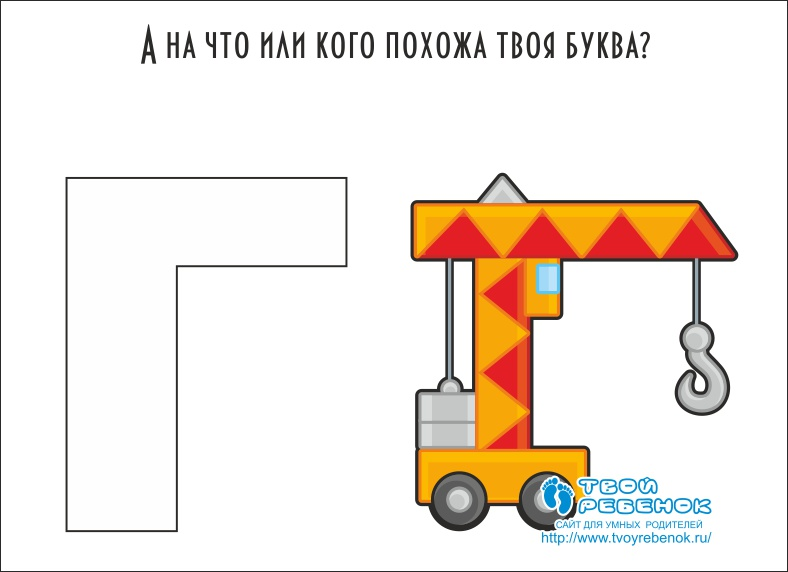 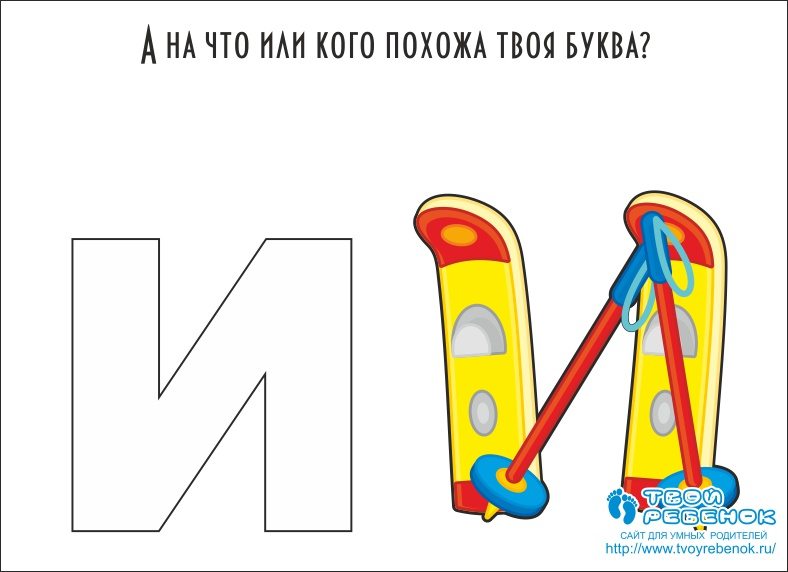